5.3 Strategies used by evidence intermediaries
Improving the climate for evidence use
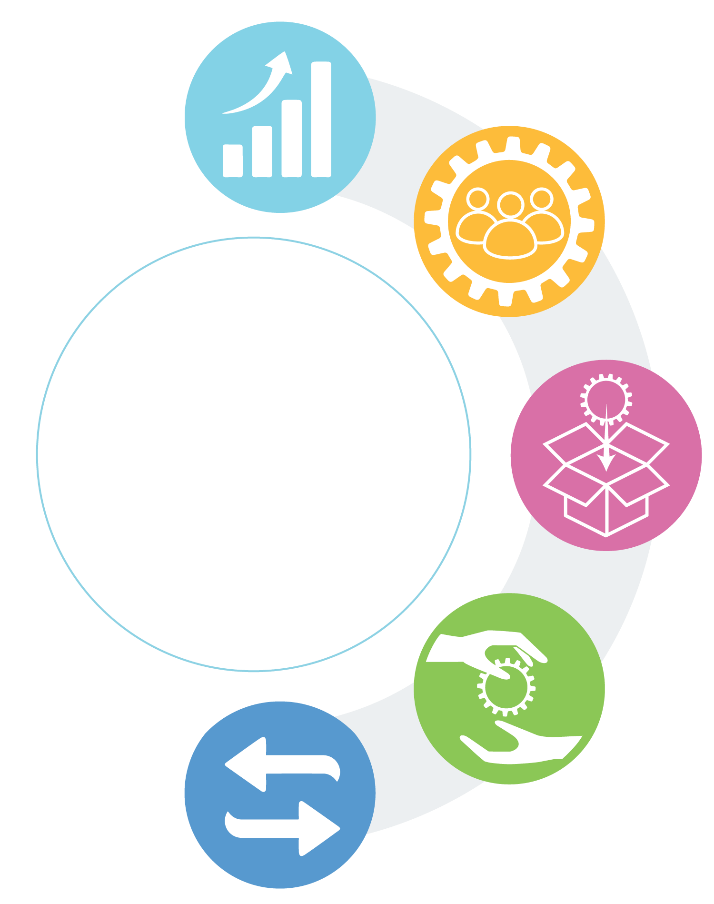 Prioritizing and co-producing evidence
Five types of 
strategies evidence 
intermediaries can use 
to support the use of 
best evidence
Packaging evidence for, and ‘pushing’ it to, decision-makers
Facilitating ‘pull’ by decision-makers
Exchanging with decision-makers
1